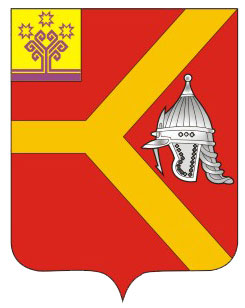 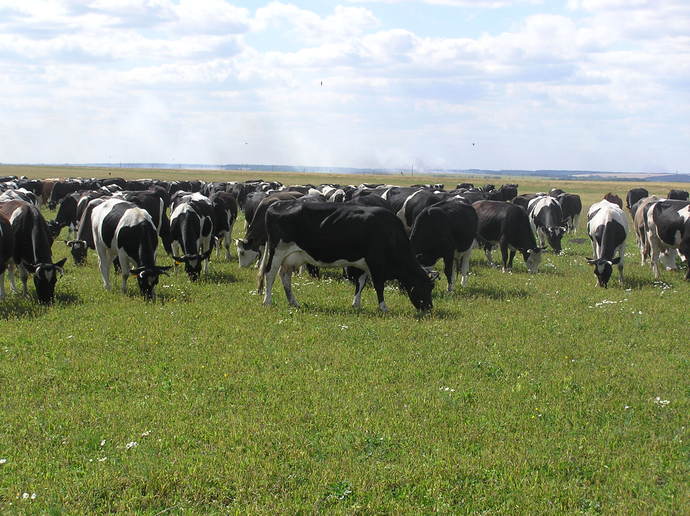 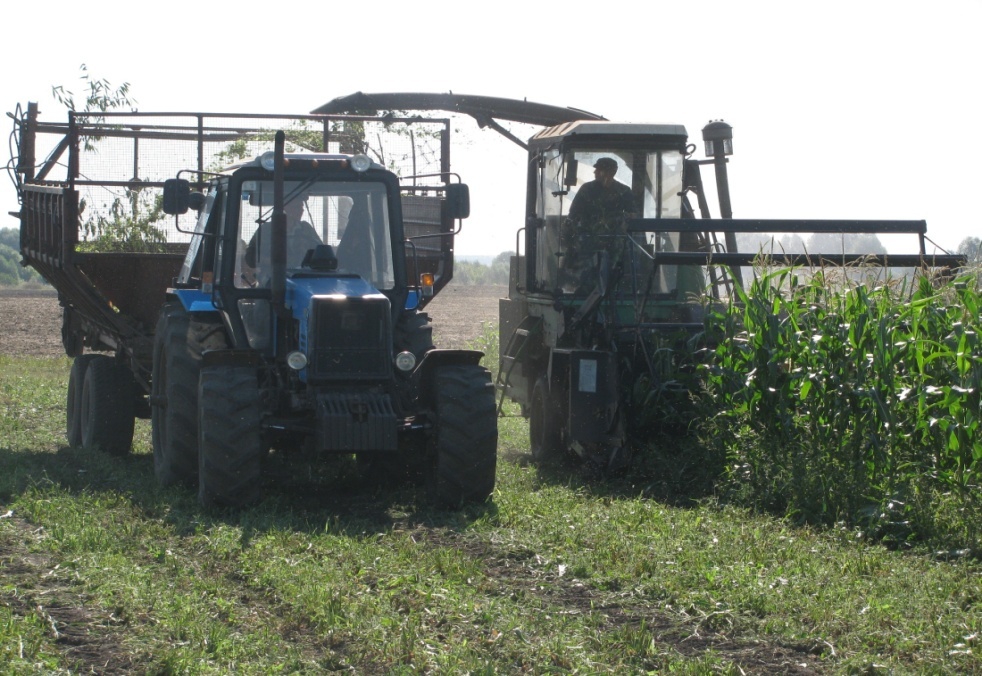 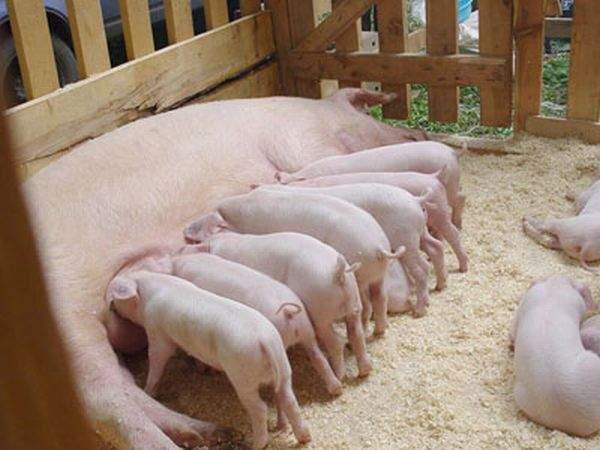 Итоги работы АПК Красноармейского района за 9 месяцев 2014 года
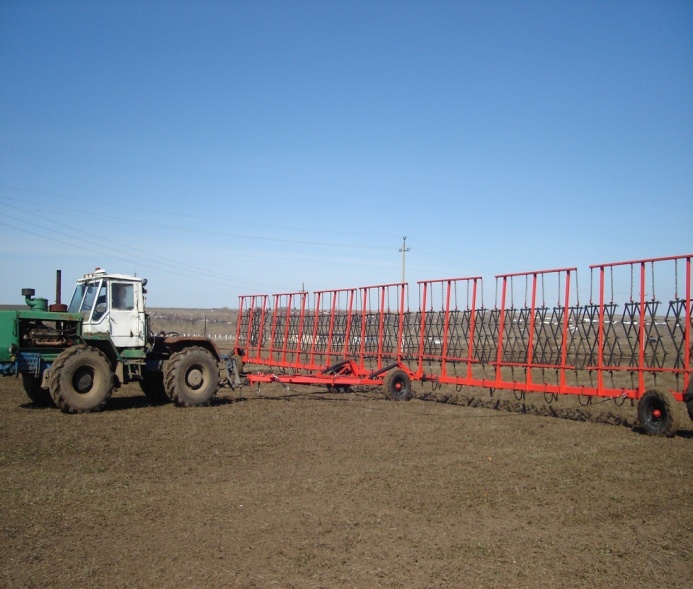 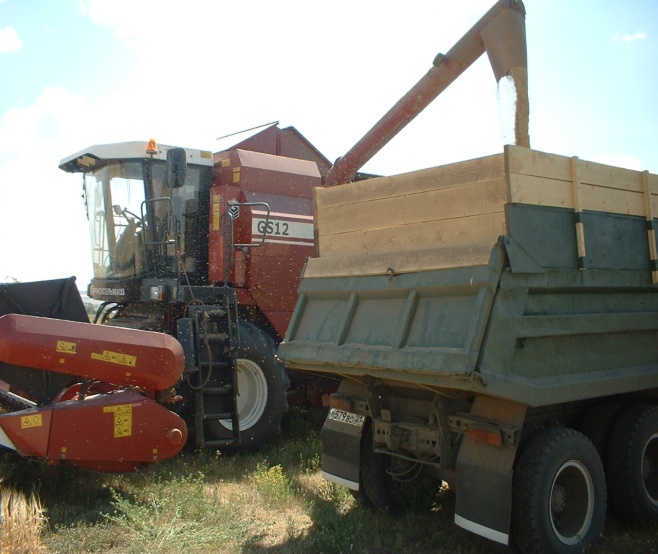 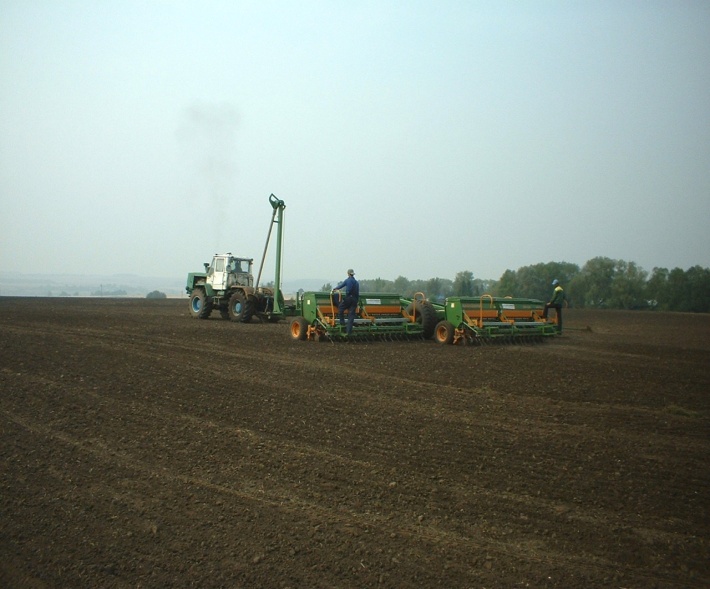 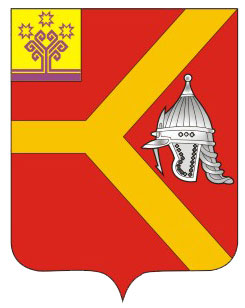 Объем производства сельскохозяйственной продукции
По итогам 9 месяцев 2014 года объем производства сельскохозяйственной продукции в хозяйствах всех категорий составил 186 млн. 459 тыс. рублей
Индекс производства
104%
За 9 месяцев 2013 года
113.3%
За 9 месяцев 2014 года
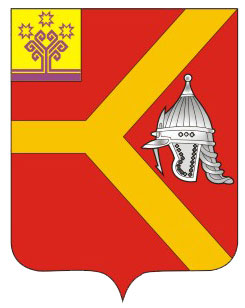 Удельный вес прибыльных организаций составляет – 93%
22 млн. 882 тыс. руб.
Сумма чистой прибыли составила
14.7%
Рентабельность производства
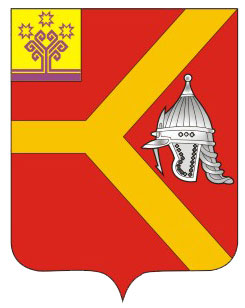 Производительность труда
на 547,6 тыс. руб.
2014 год
Один работник сельского хозяйства произвел продукции:
на 373,2 тыс. руб.
2013 год
или 174,4 тыс. руб. больше показателя аналогичного периода
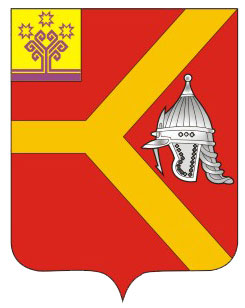 Производство продукции на 100 га посевов
590,4 тыс. руб.
2014 год
На 100 га посевов в среднем :
442 тыс. руб.
2013 год
Эффективные хозяйства
3 млн.511 тыс. руб.
ООО «Агрофирма Таябинка»
1 млн.838 тыс. руб.
ООО «Красное Сормово»
1 млн.16тыс. руб.
ООО «Караево»
912 тыс. руб.
ООО «ВОЛИТ»
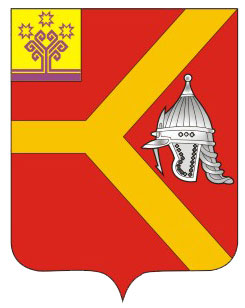 Государственная поддержка
40 млн.70 тыс. руб.
На 1 октября 2014 года перечислено:
12 млн. 974 тыс. руб.
из республиканского бюджета -
27 млн. 96 тыс. руб.
из федерального бюджета -
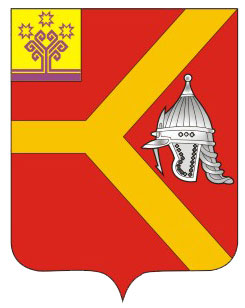 Объем привлеченных кредитов и займов
52 млн.80 тыс. руб.
Всего:
16 млн. 255 тыс. руб.
краткосрочных -
35 млн. 825 тыс. руб.
долгосрочных -
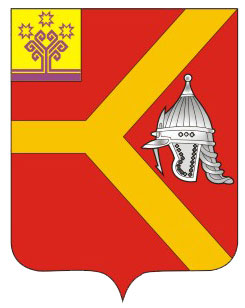 Заработная плата работников
11278
 руб.
2014 год
Среднемесячная заработная плата работников, занятых в сельском хозяйстве:
2013 год
9586
руб.
112%
Общий фонд оплаты труда увеличился на -
34млн.562 тыс. руб.
и составляет -
Среднемесячная заработная плата по республике 
за 9 месяцев составляет 12379 руб.
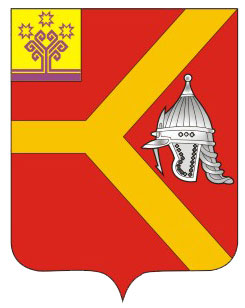 Производство зерна
12721 га
Общая площадь зерновых и зернобобовых культур под урожай 2014 года составил
107,2% к уровню 2013 года
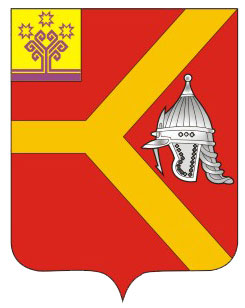 Валовой сбор зерна
Валовой сбор зерна по предварительным данным составляет
32687 центнера в амбарном весе
143,3% к плану
193,6% к уровню 2013 года
Валовой сбор зерна составил
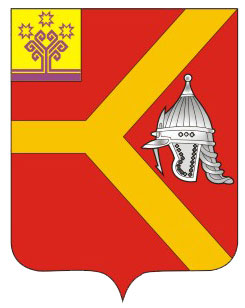 Урожайность зерновых культур
28,2 ц/га
Средняя урожайность зерновых в бункерном весе составил
25,7 ц/га
После доработки
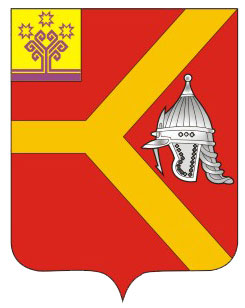 Урожайность кукурузы
41,0 ц/га
Средняя урожайность кукурузы в бункерном весе составил
36,1 ц/га
После доработки
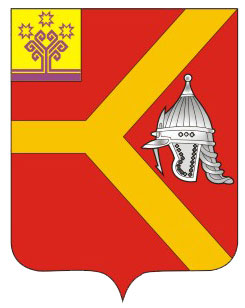 Наилучшие хозяйства по урожайности зерновых культур
После доработки
32,2 ц/га
ООО «Агрофирма «Таябинка»
27,8 ц/га
ООО «ВОЛИТ»
27,2 ц/га
ООО «Красное Сормово»
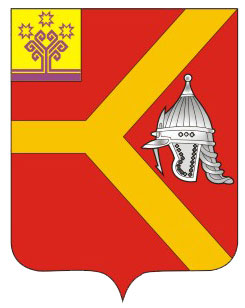 Чемпион Жатвы- 2014
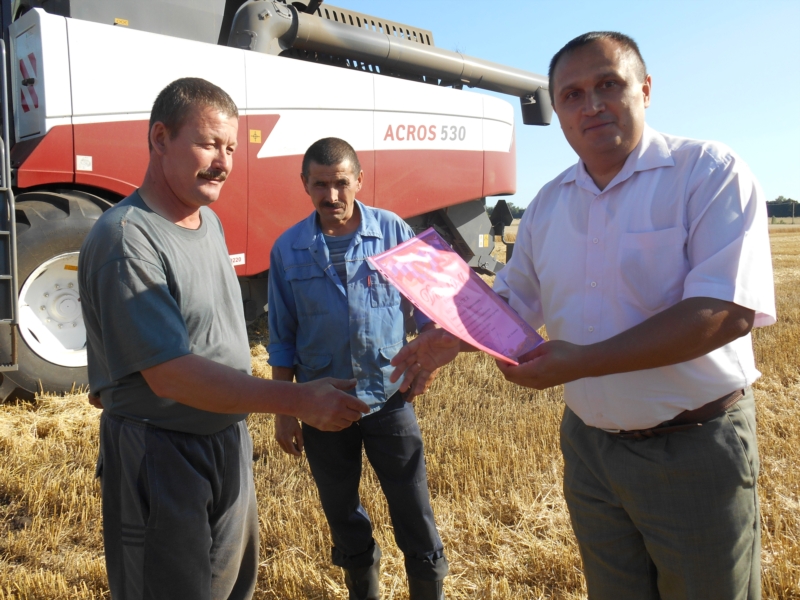 Петров Александр Анатольевич, (ООО «Агрофирма Таябинка), намолотил 32020 центнера зерна
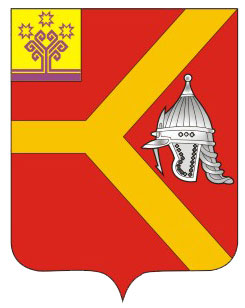 Производство картофеля и овощей
514 га
Общая площадь картофеля составляла -
36,5 га
Овощей
282 га
Убрано картофеля -
Средняя урожайность картофеля составила – 169,6 ц/га
В ООО «Агрофирма Таябинка» – 199,4 ц/га
Погибло -
220 га
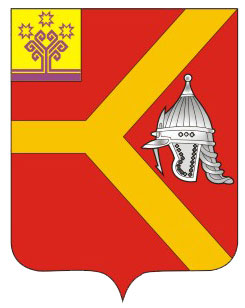 Под урожай 2015 года -
3288 га
Озимые зерновые культуры посеяны на площади -
8650 га
Зябь поднята на площади
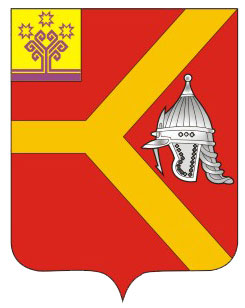 Животноводство
Для общественного животноводства заготовлено:
Сена -
2464 тонн
101,2%
Сенажа -
8722 тонн
123%
Силоса -
4803 тонн
75,5%
23,8 центнера кормовых единиц
На 1 условную голову заготовлено -
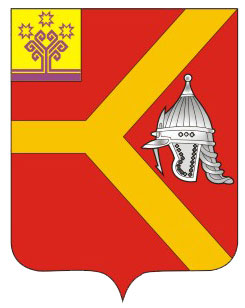 Производство животноводческой продукции
Мясо -
1244,6 тонн
127,4%
Молоко -
101,8%
4412,7 тонн
ООО «Караево» -
117%
ООО «ВОЛИТ» -
108%
ООО «Красное Сормово» -
102,4%
СХА «Досаево» -
103,5%
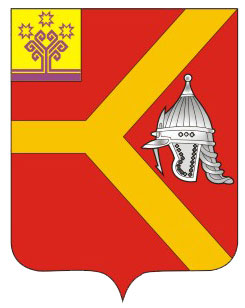 Производство животноводческой продукции
Средний удой от одной коровы составил -
3209 кг
4292 кг
ООО «Красное Сормово» -
3920 кг
КФХ Васильевой В.А. -
3847 кг
ООО «ВОЛИТ» -
3423 кг
КФХ Степанова А.В. -
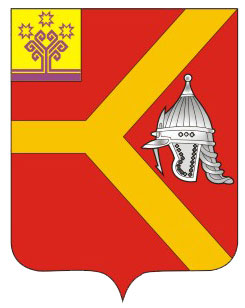 Обновление машинно-тракторного парка
74 
млн. руб.
2013 год
Приобретена новая сельскохозяйственная техника на сумму -
2012 год
34 
млн. руб.
67 ед. техники
Всего приобретено -
из них тракторов -
12 ед.
зерноуборочных комбайнов -
6 ед.
Грузовых автомобилей -
4 ед.
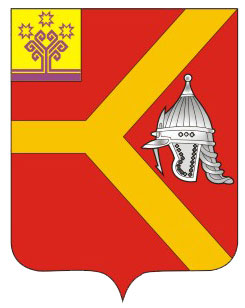 Обновление машинно-тракторного парка
74 
млн. руб.
2013 год
Приобретена новая сельскохозяйственная техника на сумму -
2012 год
34 
млн. руб.
67 ед. техники
Всего приобретено -
из них тракторов -
12 ед.
зерноуборочных комбайнов -
6 ед.
Грузовых автомобилей -
4 ед.